令和元年度　青森県オープンデータ利活用コンテストアピール資料～応募作品「八戸ゴミ分別」～
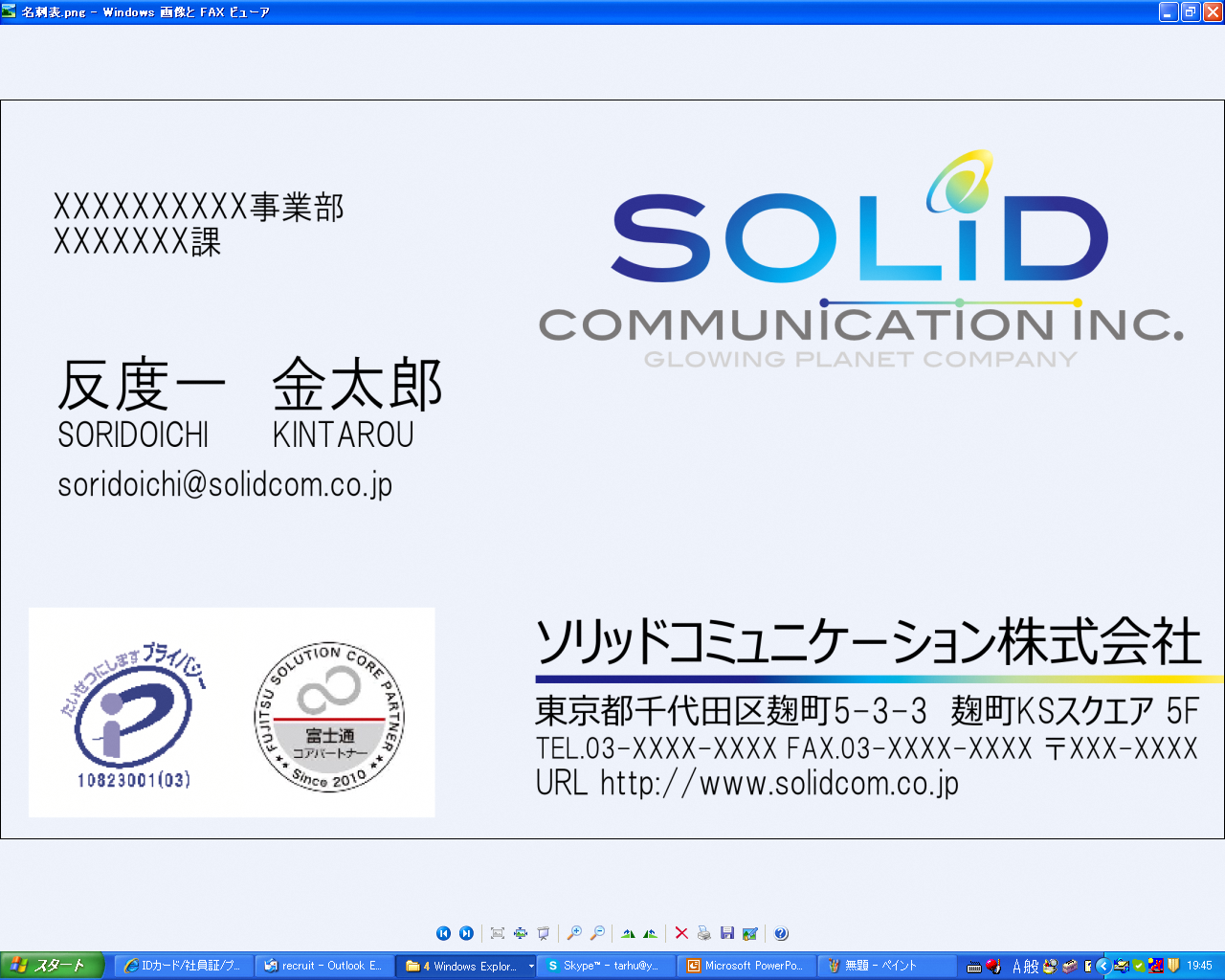 作成日：2020/02/21
最終更新日：----/--/--
Copyright （C） Solid Communication Inc.
目次
スマートスピーカー／スキルについて
スマートスピーカーの役割
アプリケーション概要
各審査項目ごとのアピール点
おわりに
.
1
スマートスピーカー／スキルについて
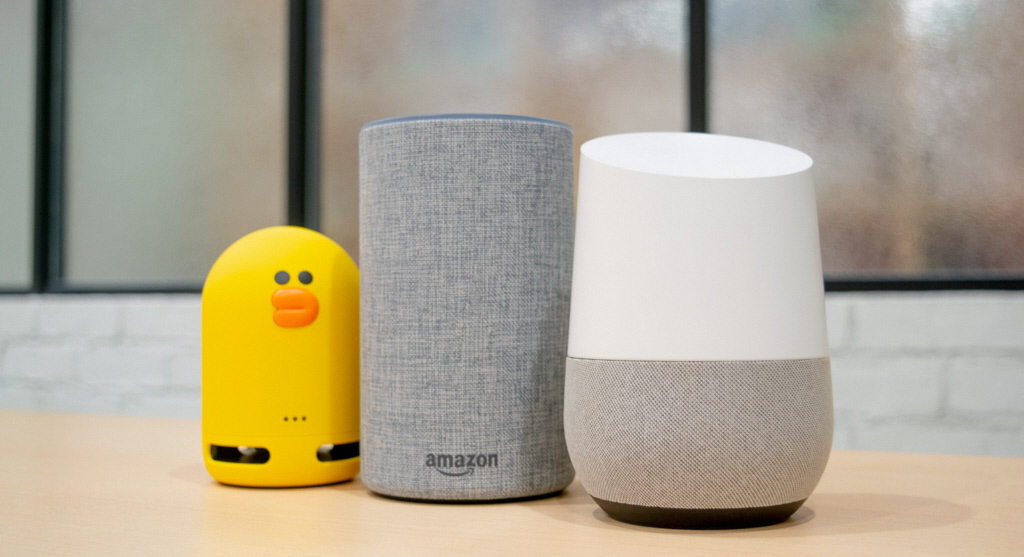 スマートスピーカーとは
.
2
音声操作に応じた
AIアシスタント機能を持つスピーカー
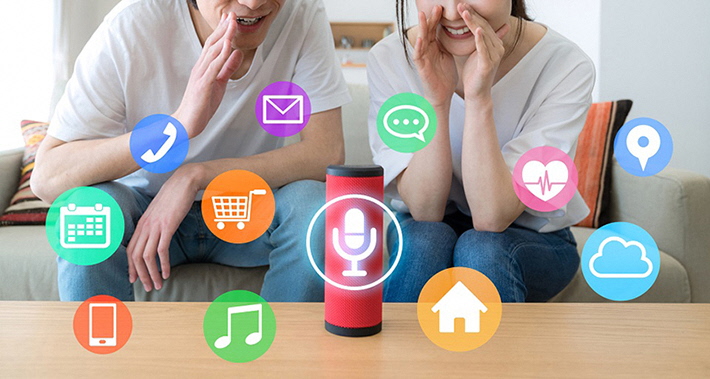 スマートスピーカー／スキルについて
.
3
スマートスピーカー／スキルについて
スキルとは
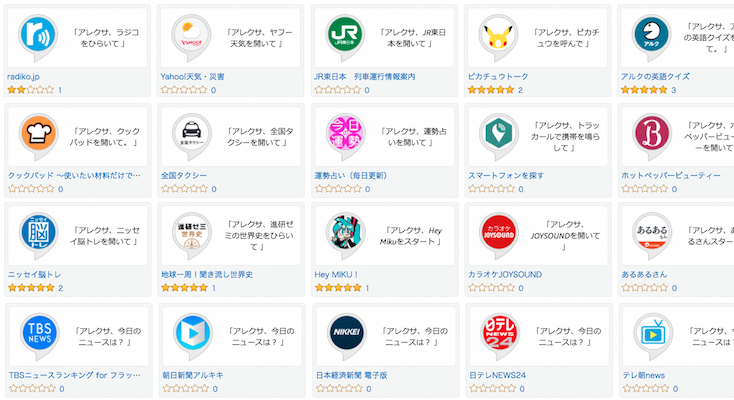 .
4
スマートスピーカー／スキルについて
スマートスピーカーが
提供する様々な機能
スマホでいうアプリに相当
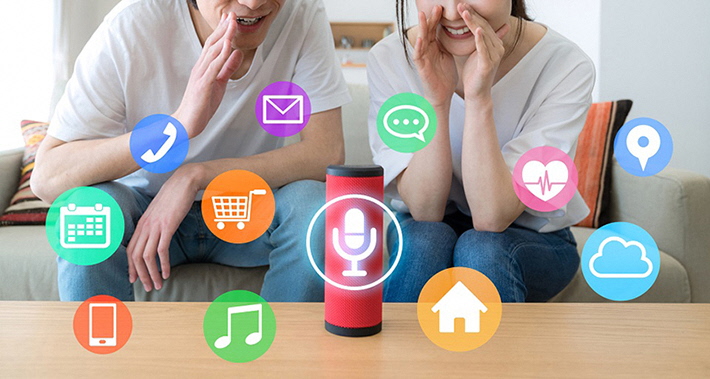 .
5
スマートスピーカー／スキルについて
情報通信機器の普及率
87%
86%
現状は
普及段階
13%
【出展元】令和元年9月総務省情報通信政策研究所
平成30年度情報通信メディアの利用時間と情報行動に関する調査報告書
.
6
スマートスピーカー／スキルについて
日本のスマートスピーカー出荷台数推移
成長率131%
流行が
予測される
【出展元】Canalys
Global smart speaker installed base to top 200 million by end of 2019
.
7
目次
スマートスピーカー／スキルについて
スマートスピーカーの役割
アプリケーション概要
各審査項目ごとのアピール点
おわりに
.
8
スマートスピーカーの役割
ユーザインタフェースの進化
情報機器の
操作は
より直感的に
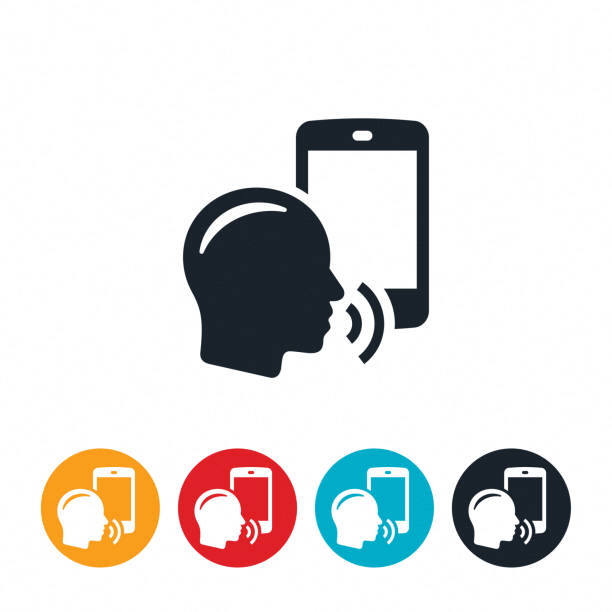 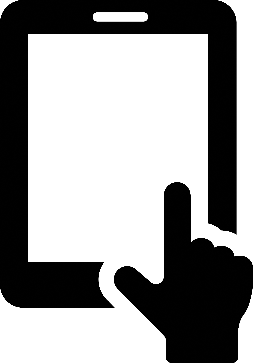 音声対話
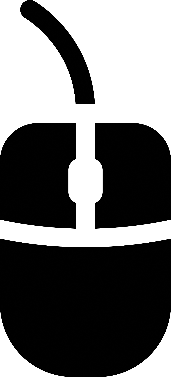 学習コスト低
誰でも簡単に使える
タッチパネル
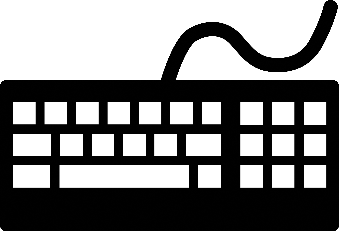 マウス
キーボード
.
9
スマートスピーカーの役割
アクセシビリティの改善
直感的操作でのアクセス
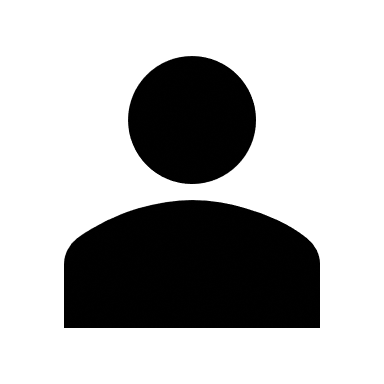 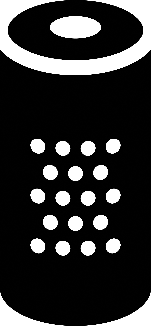 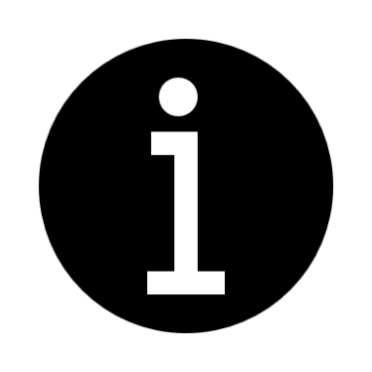 アクセスの改善
情報への
新しい経路の構築
10
スマートスピーカーの役割
ユニバーサルデザイン性の高さ
声による
ながら操作
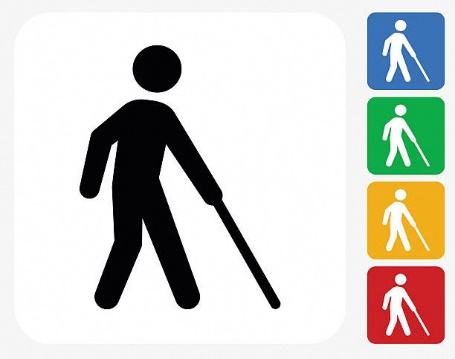 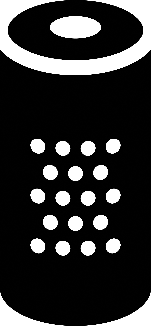 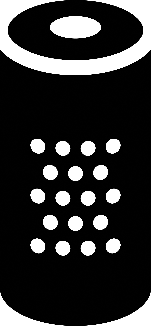 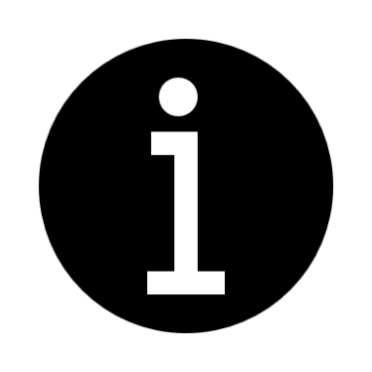 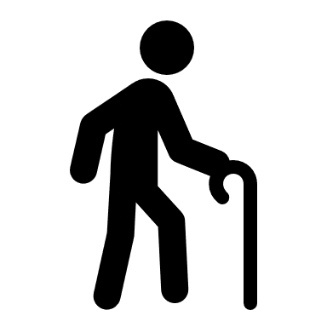 目の不自由な方情報通信機器に不慣れな方
手が使えない方
でも簡単
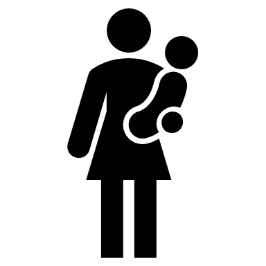 .
11
目次
スマートスピーカー／スキルについて
スマートスピーカーの役割
アプリケーション概要
各審査項目ごとのアピール点
おわりに
12
アプリケーション概要
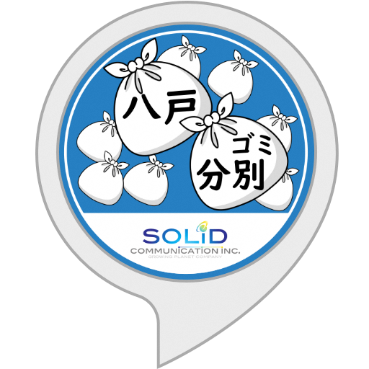 八戸ゴミ分別
13
目次
スマートスピーカー／スキルについて
スマートスピーカーの役割
アプリケーション概要
各審査項目ごとのアピール点
おわりに
Copyright （C） Solid Communication Inc.
14
スマートスピーカーの役割
①青森県の地域課題の解決に貢献するものであるか
少子高齢化の進展が著しい中で、
比較的、情報通信機器の操作に
不慣れなお年寄りでも
簡単に操作できる
Copyright （C） Solid Communication Inc.
15
スマートスピーカーの役割
②県民生活の向上に
役立つものであるか
①パソコンを起動する
②検索する
③ページを開く
④情報を探す
↓
①声で検索する
Copyright （C） Solid Communication Inc.
16
スマートスピーカーの役割
③独自性や創意工夫が認められるものであるか
スマートフォンの
アプリケーション
→様々な自治体で導入済
スマートスピーカーの
アプリケーション
→導入自治体が少
Copyright （C） Solid Communication Inc.
17
スマートスピーカーの役割
④楽しさ、親しみやすさが感じられるものであるか
普段慣れ親しんだ言葉で
利用していただきたい
↓
方言も出来る限り
認識するように調整
アプリ側も方言を話すように制作
Copyright （C） Solid Communication Inc.
18
スマートスピーカーの役割
⑤作品としての完成度が高いものであるか
スマートスピーカーアプリケーションの
開発実績が10以上有
↓
これまでに培った
VUI／VUXの知見を
本アプリケーションへも活かした
Copyright （C） Solid Communication Inc.
19
スマートスピーカーの役割
⑥オープンなライセンスで
公開されているものであるか
⑦応募書類は作品の内容や狙いをわかりやすく伝えているものであるか
アピールポイント無しの為
省略
Copyright （C） Solid Communication Inc.
20
目次
スマートスピーカー／スキルについて
スマートスピーカーの役割
アプリケーション概要
各審査項目ごとのアピール点
おわりに
Copyright （C） Solid Communication Inc.
21
おわりに
音声操作の将来像
現在：普及期
将来：浸透期
どこでも
当たり前のように使う
家庭での使用がメイン
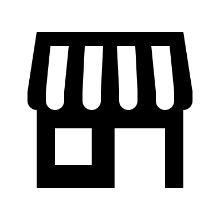 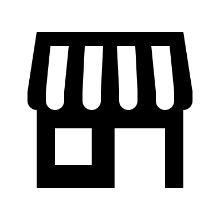 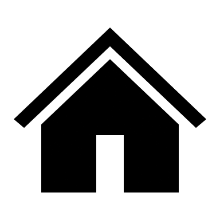 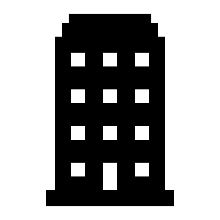 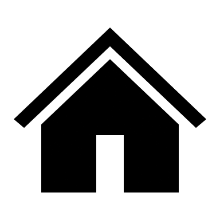 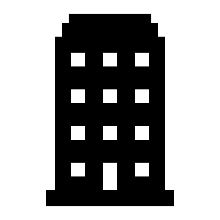 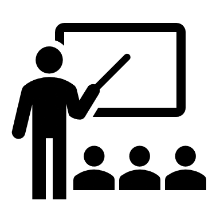 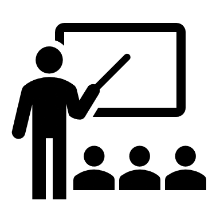 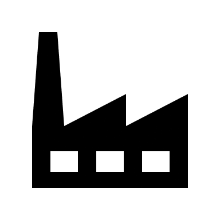 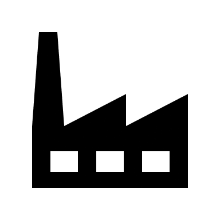 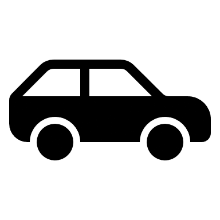 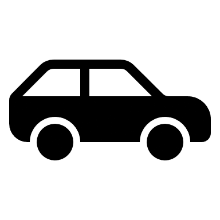 Copyright （C） Solid Communication Inc.
22
まとめ
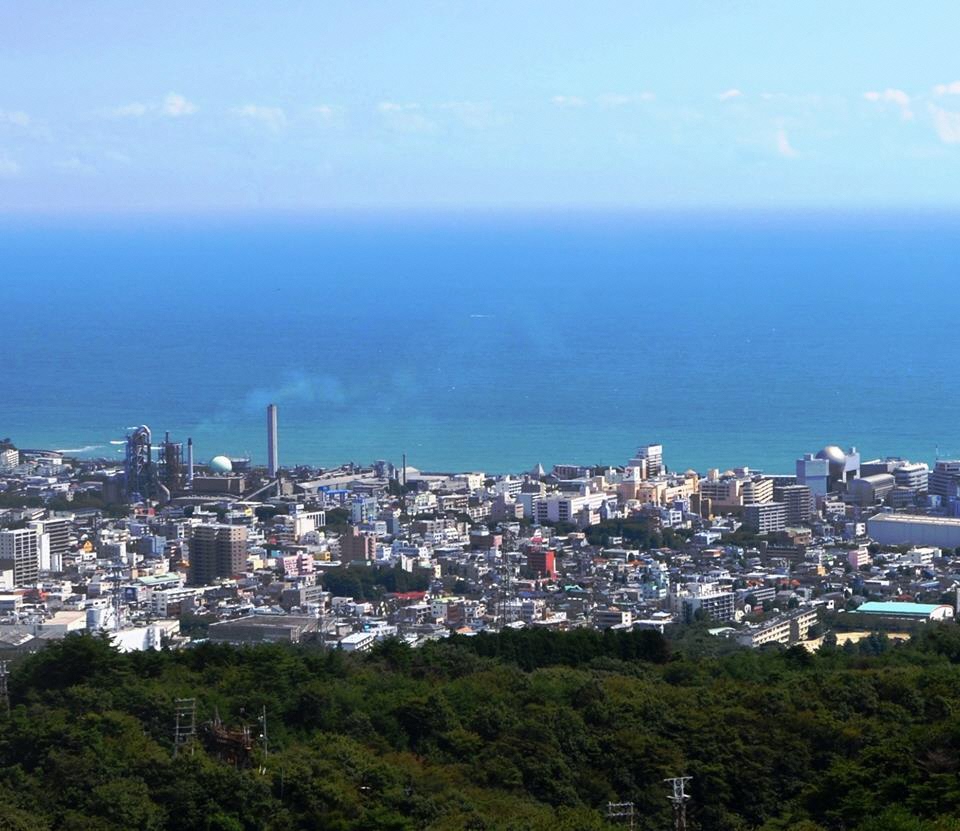 音声操作が社会全体に広がる前の
黎明期
少子高齢化・過疎化など地方自治体が抱える問題を解決する
画期的なソリューションに
音声操作はなれるのではないかと
当社は可能性を模索しております
Copyright （C） Solid Communication Inc.
23